CLASSIFICATION OF LIFE
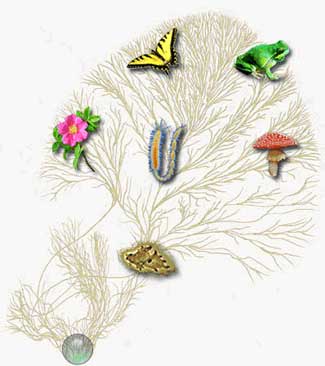 What is science of classification?
TAXONOMY
Carolus Linnaeus
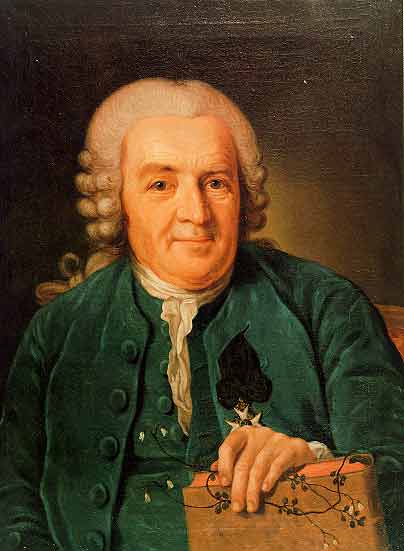 The Linnean system 
proposed in 1700s
each species has a 2 part name
genus
species
Homo sapiens
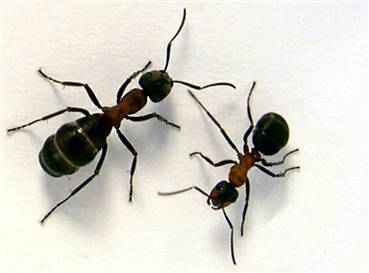 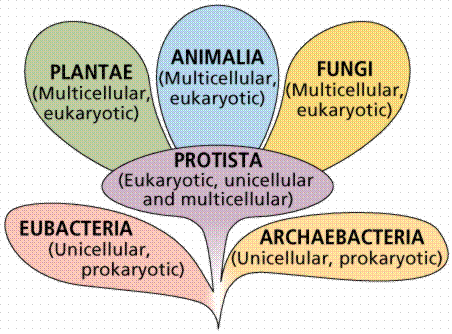 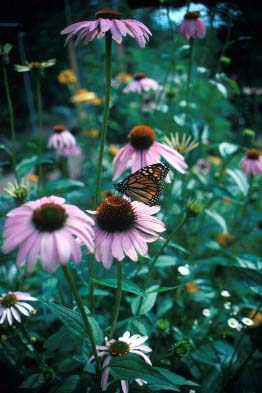 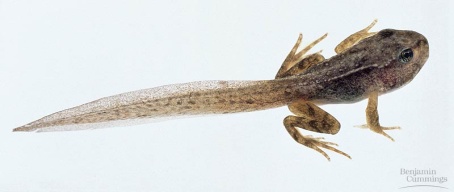 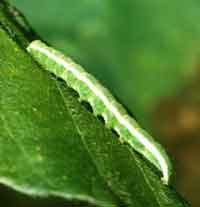 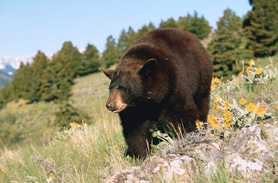 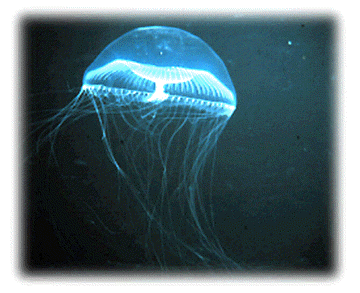 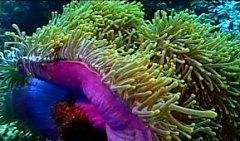 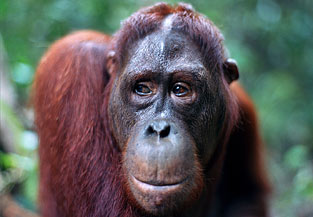 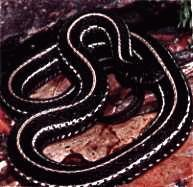 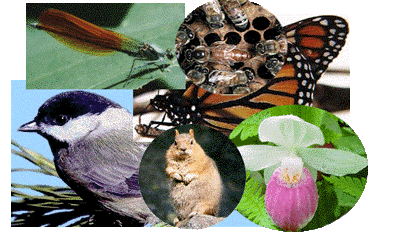 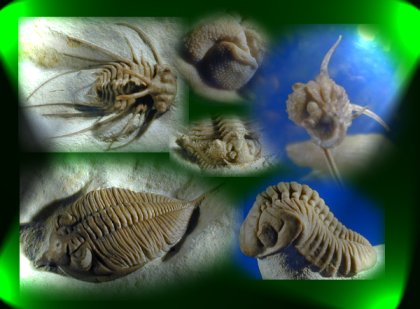 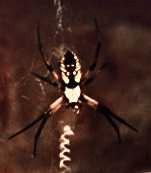 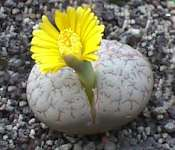 What is the basis for classification?
Anatomy
Biochemistry (DNA)
Genetics
Cytology
Embryology
How are organisms organized?
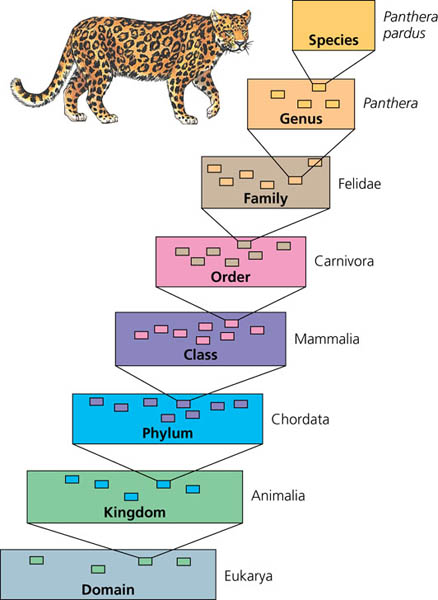 TAXONS
Kingdom
Phylum
Class
Order
Family
Genus
species
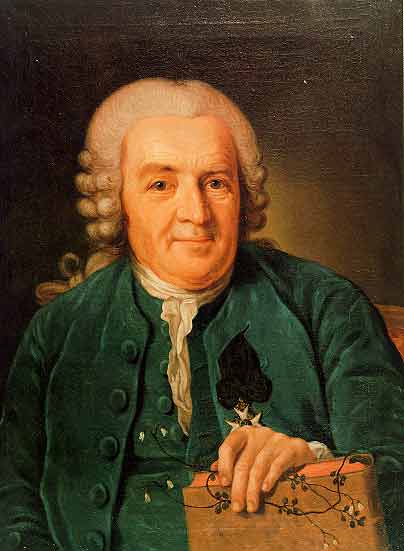 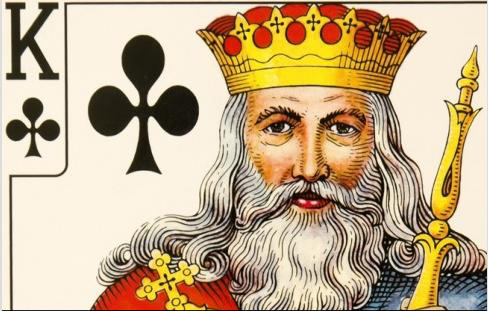 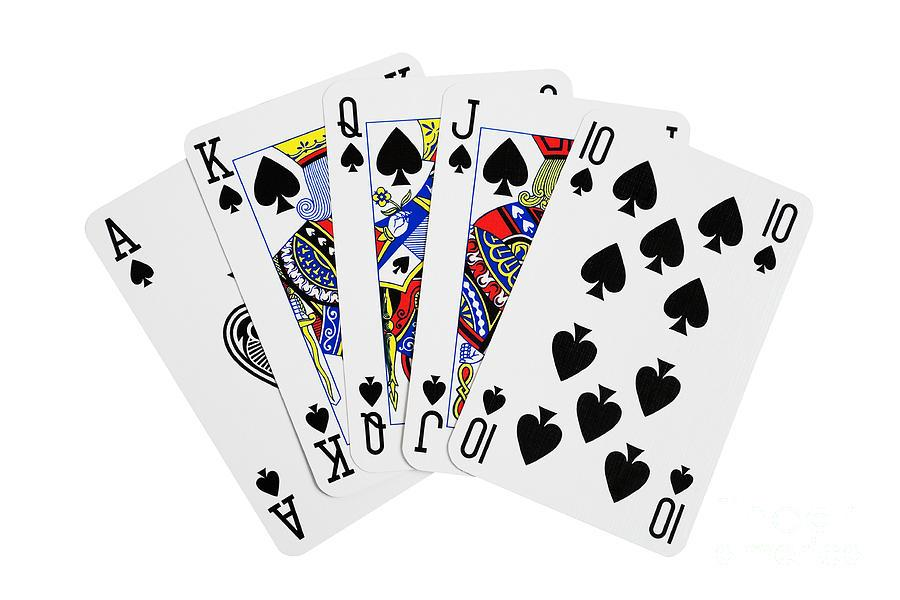 Kings
Play
Cards 
on
Fat
Green
Stools
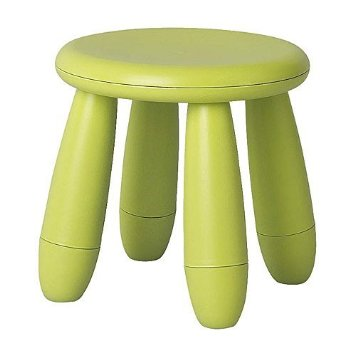 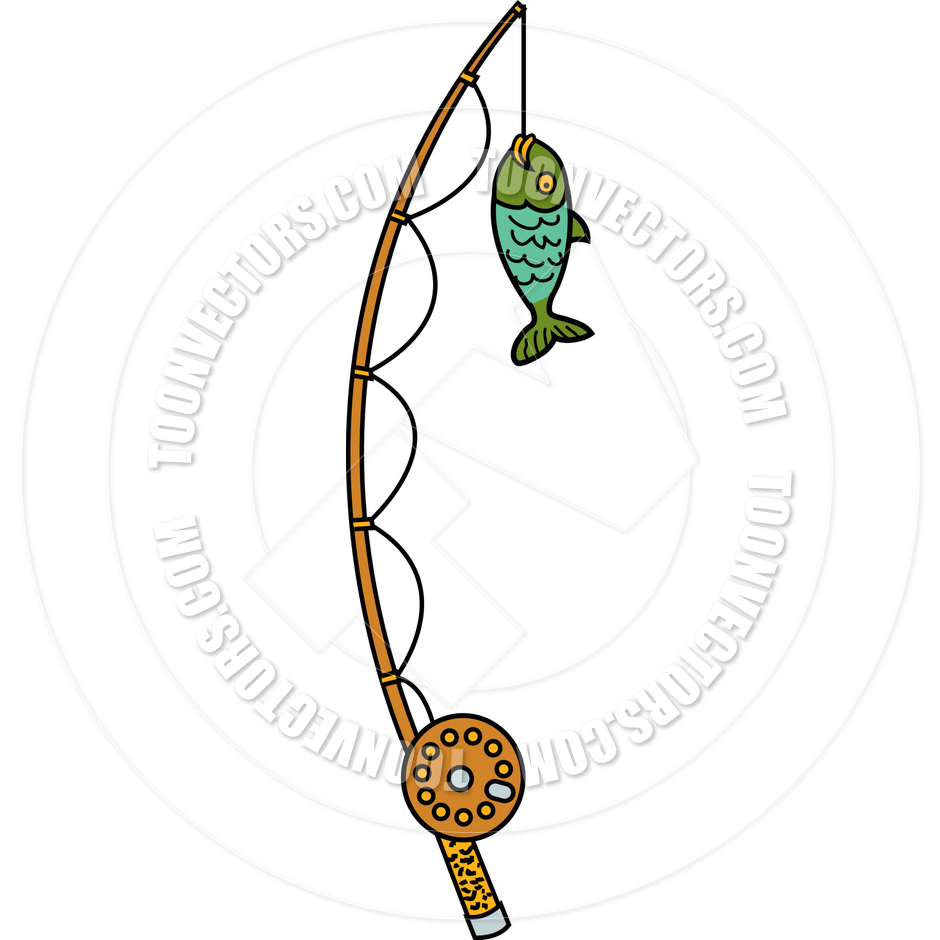 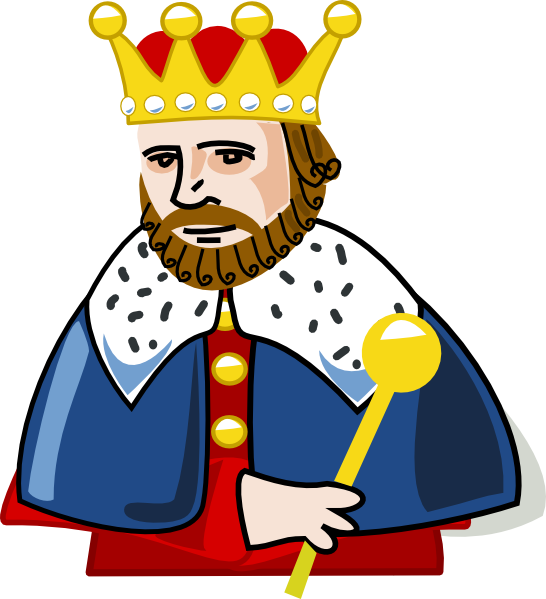 King
Philip
Catches
Old
Fish
Gets 
Sick
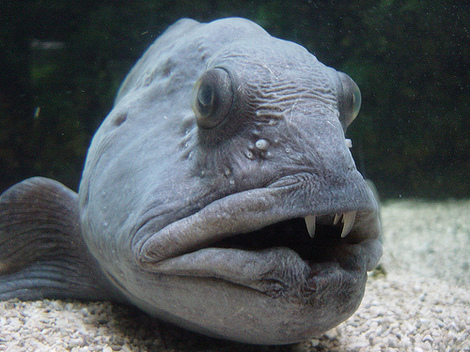 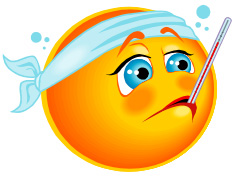 Organizing systems
Making sense out of the differences
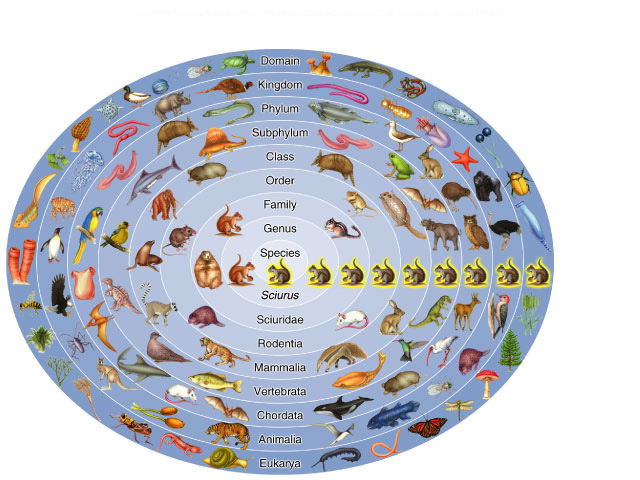 Eastern gray squirrel
Sciurus carolinensis
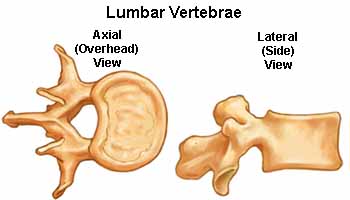 Orders & families
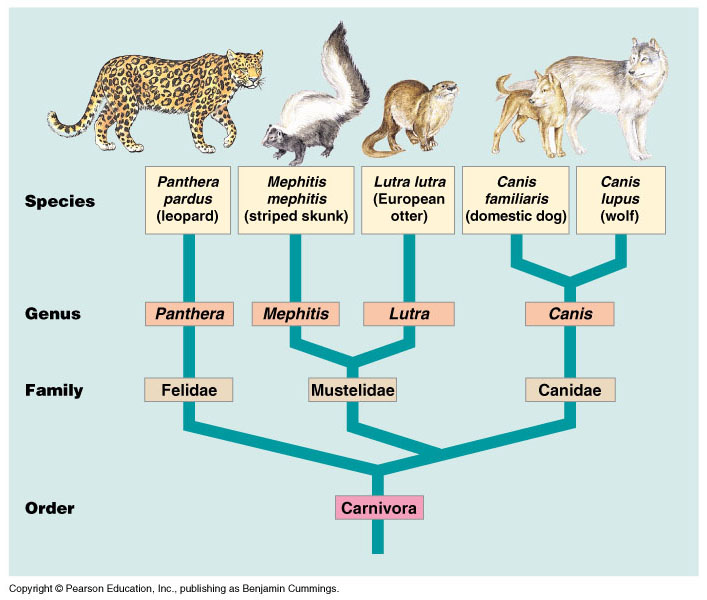 Binomial Nomenclature
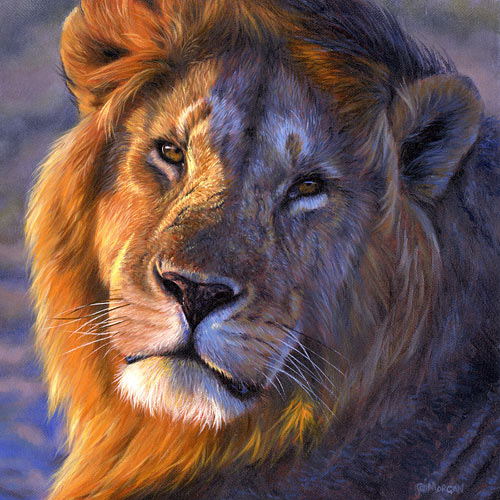 Genus species

Example:
Panthera leo
P. leo
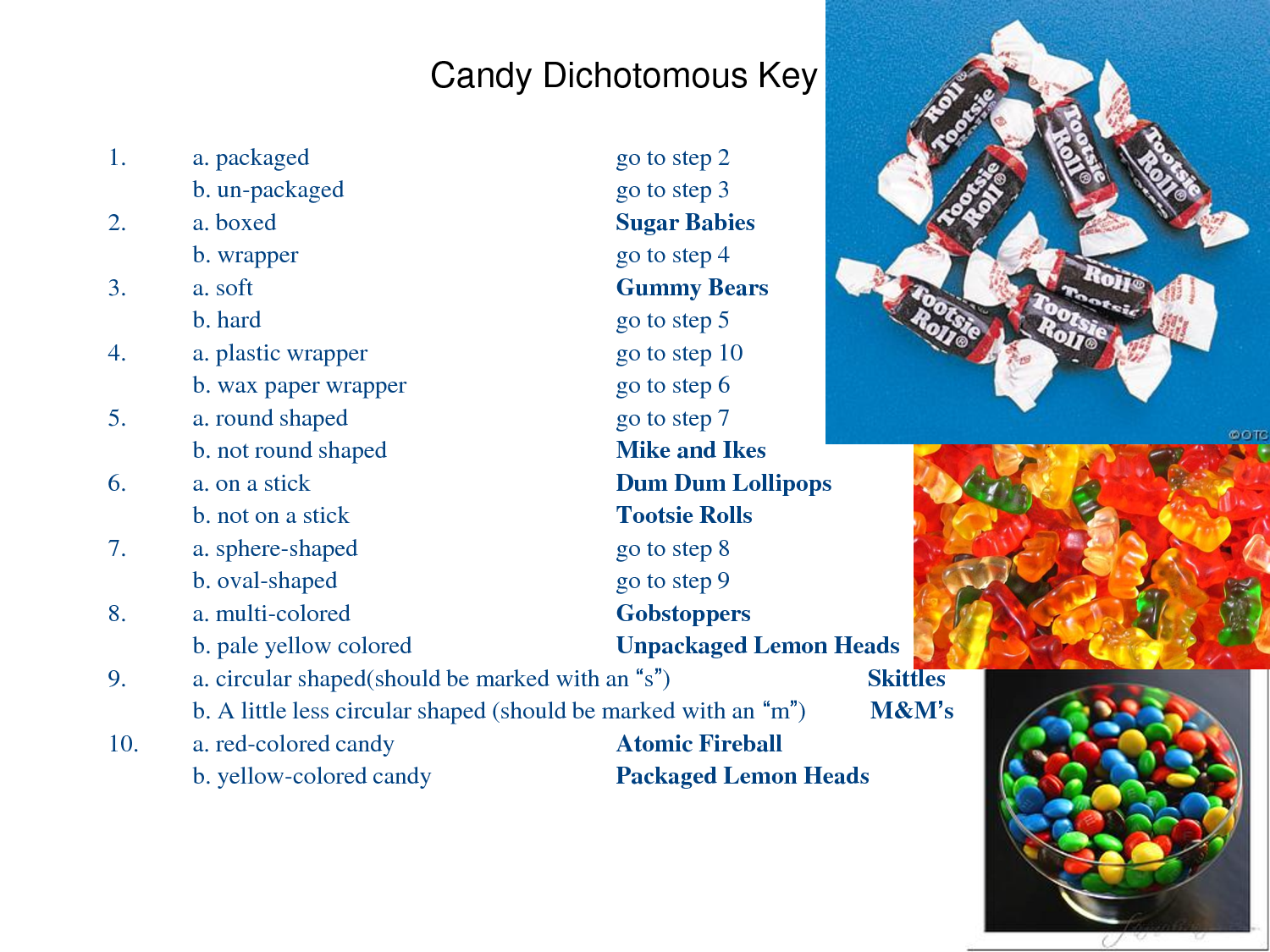 Dichotomous Keys
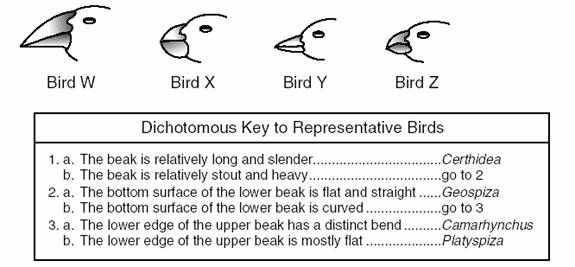 Cladograms
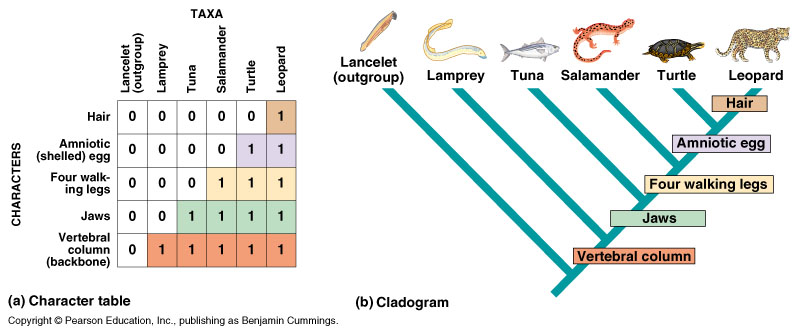 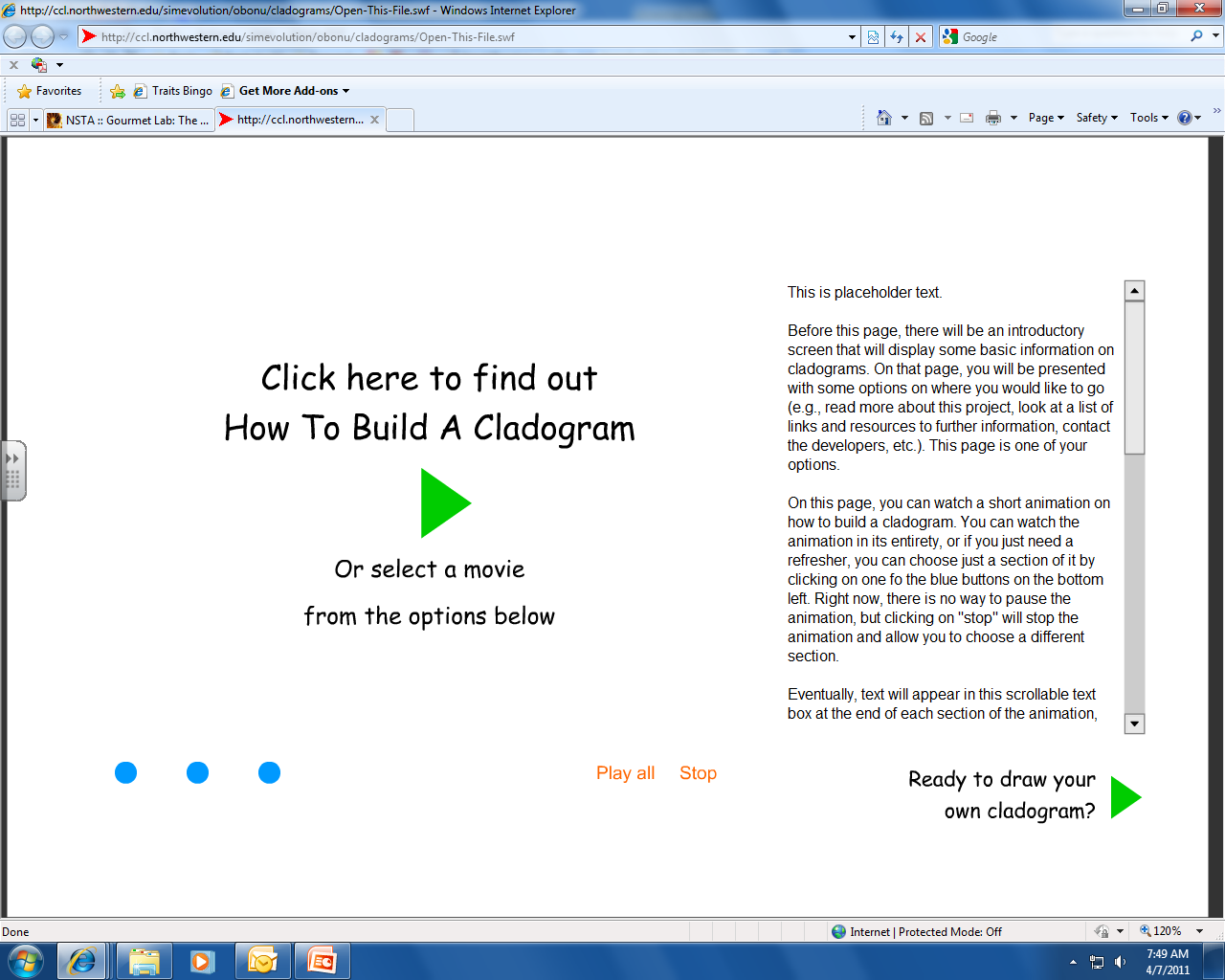